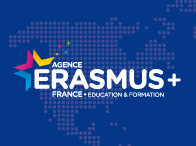 ERASMUS + Project   « CIRCUIT SESAME »
 
1st International meeting from November 11th to November 15th 2014
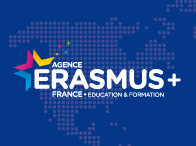 Présentation du travail de la matinée
Display of the morning work
-Tour de table, présentation individuelle

Partage des expériences
	
Présentation du projet	
     - modalités financières
     - finalités de ce projet (raid, recherche, carte,  dissémination)
     - choix de la population support

-Objectifs spécifiques par pays, (organisation de raid en Italie, travail autour des caractéristiques environnementales, historiques, géologiques, comparaisons ressemblances, photos, vidéos, écrits, oraux, logos, mise en place de modalités d’évaluation communes, travail sur un thème spécifique...)

- Moyens de diffusion, correspondances, communications entre les partenaires (mails, site internet spécifique projet, visio conférence…)
Each partner introduce himself

Friefly speaking about each experience on similar projects

Presentation of the project 
     - financial aspects
     - project objectives (the circuit, research, the map, popularization)
     - choice of pupils

Specific objectives according to each country (sport event in Italy, the environment, historic, comparisons and similarities, photos and videos,  logo, methods of assessment (evaluation), work on a specific subject)

- Spreading the project, correspondence, partners communication (by mail, project web site, visio conference…)
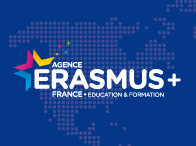 -Tour de table, présentation individuelle
Each partner introduce himself
Espagne
Marta García HerasJuan Gonzalo García Navarro

Italie
Teresa 

Angleterre
Ian Kell

Hollande
Guido Amkreutz 
Jacco Hendrikx

France
Pierre Lautier  
Jean-Michel Meyre
Nicolas Moreau  
Christophe Ribes 
Véronique Roméro 
Sophie Valat
Romain Vandestichele
Spain
Marta García HerasJuan Gonzalo García Navarro

Italia
Teresa 

English
Ian Kell

Holland
Guido Amkreutz 
Jacco Hendrikx

France
Pierre Lautier  
Jean-Michel Meyre
Nicolas Moreau  
Christophe Ribes 
Véronique Roméro 
Sophie Valat
Romain Vandestichele
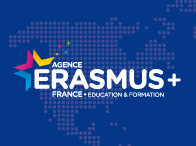 Partage des expériences
Friefly speaking about each experience on similar projects
Spain

Italia

English

Holland

France
Espagne

Italie

Angleterre

Hollande

France
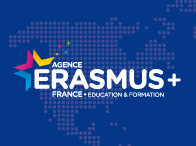 Présentation du projet
Presentation of the project
- modalités financières

     - finalités de ce projet (raid, recherche, carte, dissémination…)

     - choix de la population support

     - autres aspects
- financial aspects

     - project objectives (the circuit, research, the map, popularization…)

     - choice of pupils

     - other aspects
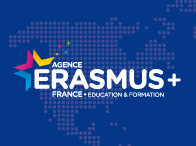 OBJECTIFS ANGLAIS
English objectives
a) Les travaux d'intérêt général ..... pourraient donner un coup de main à de vieilles personnes à la maison, peindre une barrière sur une école primaire, collecter de vieux vêtements pour les sans abri. (Évidemment ceci n'a rien à voir avec notre projet Érasmus.b) Une habileté(compétence), ceci pourrait être n'importe quelle habileté(compétence) intellectuelle ... l'art, la sculpture, apprendre à jouer un instrument de musique ou apprendre une langue.... (J'ai déjà choisi nos élèvess pour suivre un cours en néerlandais) Ceci a un peu plus de rapport à notre projet.c) Maintenant on y est.... activités physiques ..... cyclisme, course, football, korfball, rugby, retrouver juste la forme et perdre du poids, canoë-kayak, escalade, vol un planeur, parachute ... quoi que ce soit de physique.d) La vraiment bonne partie .... une expédition ...... les élèves avec une tente, un réchaud de camping et une carte traversent la région, camping de nuit pour se rendre ailleurs en marchant le jour suivant.
a) A community service.....could be helping out at an old persons home, painting a fence on a junior school collecting old clothes for a homeless shelter, anything. (Obviously this has nothing to do with our Erasmus project but bear with me).
 
b) A skill, this could be any intellectual skill...art, sculpture, learning to play a musical instrument or learning a language....(I have already earmarked our students to follow a course in Dutch) This has a little more relevence to our project....but stay with me.
 
c) Now we are on it!....a physical activitiy.....cycling, running, soccer, korfball, rugby, just getting fit and losing weight, canoeing, climbing, flying a glider, parachuting...anything physical and finally.
 
 
d) The really good part....an expedition......students get a tent a camp stove and a map and walk across country with these on their backs, camp overnight and then walk somewhere else next day.
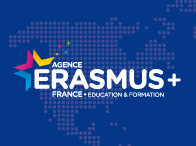 OBJECTIFS hollandais
DUTCH objectives
Hypothèses de travail:

- travail autour des caractéristiques environnementales
- comparaisons ressemblances 
- photos, vidéos
- écrits, oraux dans une langue étrangère
- logos
- mise en place de modalités d’évaluation communes
- travail sur un thème spécifique
Working hypotheses:

the environment
 the historic aspect
- comparisons and similarities
 - photos and videos 
 - Work writes and oral in a foreign language
- logo
- methods of assessment (evaluation), 
- work on a specific subject
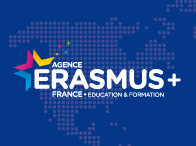 OBJECTIFS ESPAGNOLS
SPANISH objectives
Hypothèses de travail:

- travail autour des caractéristiques environnementales et historiques
- comparaisons ressemblances 
- photos, vidéos
- écrits, oraux dans une langue étrangère
- logos
- mise en place de modalités d’évaluation communes
- travail sur un thème spécifique
Working hypotheses:

the environment
 the historic aspect
- comparisons and similarities
 - photos and videos 
 - Work writes and oral in a foreign language
- logo
- methods of assessment (evaluation), 
- work on a specific subject
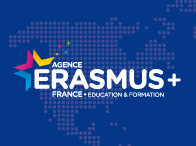 OBJECTIFS ITALIENS
ITALIAN objectives
Organisation d’un raid
Organization of an expedition
Hypothèses de travail:

- travail autour des caractéristiques environnementales et historiques
- comparaisons ressemblances 
- photos, vidéos
- écrits, oraux dans une langue étrangère
- logos
- mise en place de modalités d’évaluation communes
- travail sur un thème spécifique
Working hypotheses:

the environment
the historic aspect
- comparisons and similarities
 - photos and videos 
 - Work writes and oral in a foreign language
- logo
- methods of assessment (evaluation), 
- work on a specific subject
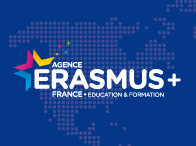 OBJECTIFS FRANçAIS
FRENCH objectives
Hypothèses de travail:

- travail autour des caractéristiques environnementales et historiques
- comparaisons ressemblances 
- photos, vidéos
- écrits, oraux dans une langue étrangère
- logos
- mise en place de modalités d’évaluation communes
- travail sur un thème spécifique
Working hypotheses:

the environment
the historic aspect
- comparisons and similarities
 - photos and videos 
 - Work writes and oral in a foreign language
- logo
- methods of assessment (evaluation), 
- work on a specific subject
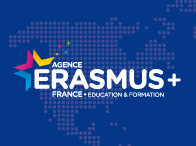 - Moyens de diffusion, correspondances, communications entre les partenaires (mails, site internet spécifique projet, visio conférence…)
- Spreading  the project, correspondence, partners communication (by mail, project web site, visio conference…)
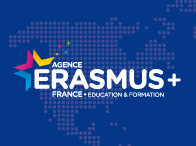